Monroe HS Athletic Code Review
Our Process
Clarify the purpose, goals, and objectives
Openness and transparency are important for us
Start with the School Board and Superintendent – you need their support and direction
Everything ties back to those goals/objectives.
For us, our goals/objectives were
Organization
Clarity and Flow
High standards for athletes
Inclusive of all performing groups
Clear procedures regarding consequences, due process, etc.
Punitive vs. Educational
Involve all stakeholders
This is critical
Athletes, coaches/staff, and parents/community
Minimum 1 year process
This should be “ours”, not “mine”
I started with the kids at Captains Council
I then got feedback from coaches
Final piece was the community/parents
The process
Start with a “community review”
Feedback from the large group focuses the work of a smaller focus group
Re-write and/or revise the code with AD leading that process
Many, many editions
The SB is informed many times along the way
Community review
All stakeholders there
Meeting 1
Review the entire process
Share the purpose, goals/objectives
Set their task
Send them home with homework = read the code and come back with pros/cons
Meeting 2 - ?
Gather the feedback
Need a clear process for taking the feedback
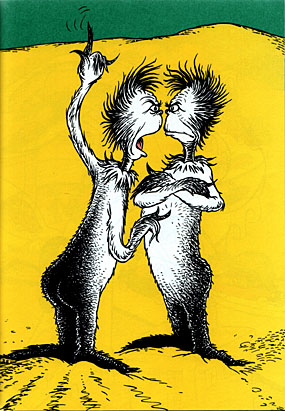 Gathering feedback
Reminder – THIS IS NOT A DEBATE! Just gather the feedback
Groups of 4
Start and end time set
Time-keeper/organizer so the meeting flows
1 chunk at a time
10 minutes to discuss/10 to report out
1 recorder per table and 1 reporter
“Parking lot” for something burning
Athletic Code Committee – Recording Feedback

Chunk Number
Final steps
Share community feedback with SB and get their direction
Start the focus group process
In the end . . . 
Communicate the changes with everyone in advance and many times in many ways
Coaches walk their teams/athletes through the new athletic code
willeb@monroe.wednet.edu